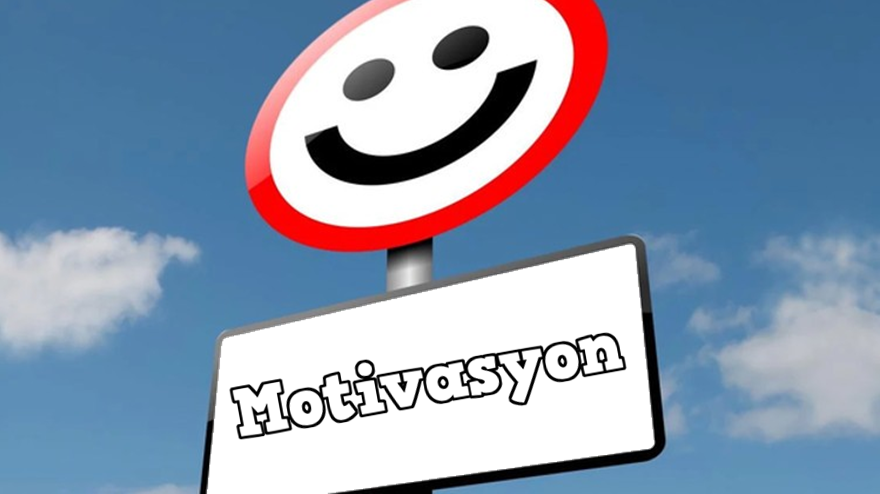 MOTİVASYON NEDİR?
İnsanı belirli bir amaç için harekete geçiren, istek, arzu, güçtür.
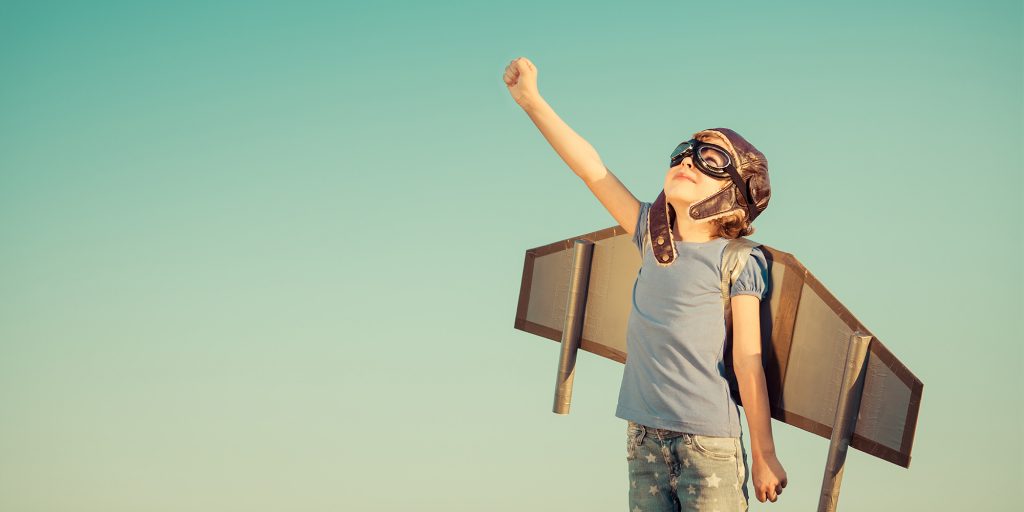 “Mesele, BAŞARI ise, motivasyon her şeydir.»
MOTİVASYONUN KAYNAKLARI
Dış
Motivasyon
İç 
Motivasyon
Ödül-Ceza
Amaç
Not
Öğrenme İsteği
Merak-İlgi-Sevgi
Aile-Öğretmen
MOTİVASYONUN PARÇALARI
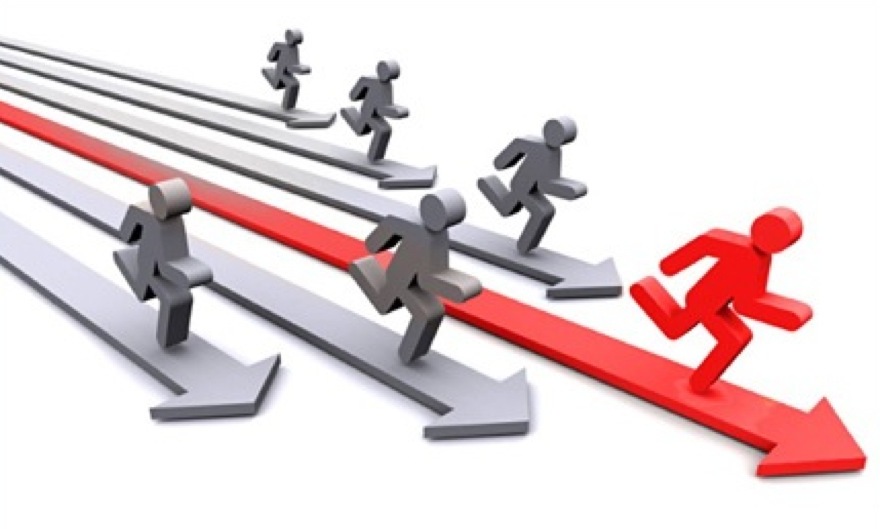 Harekete Geçme
Devamlılık
Yoğunluk
MOTİVASYONU AZALTAN ETKENLER
Kararsızlık
Bakış Açısı
Ümitsizliğe Düşmek
Dersi sevmemek
Hedefin Olmaması
MOTİVASYONU AZALTAN ETKENLER
Öğrenilmiş Çaresizlik
Başarısızlık Korkusu
Kıyaslama
Plansızlık
Öğrenilmiş Çaresizlik
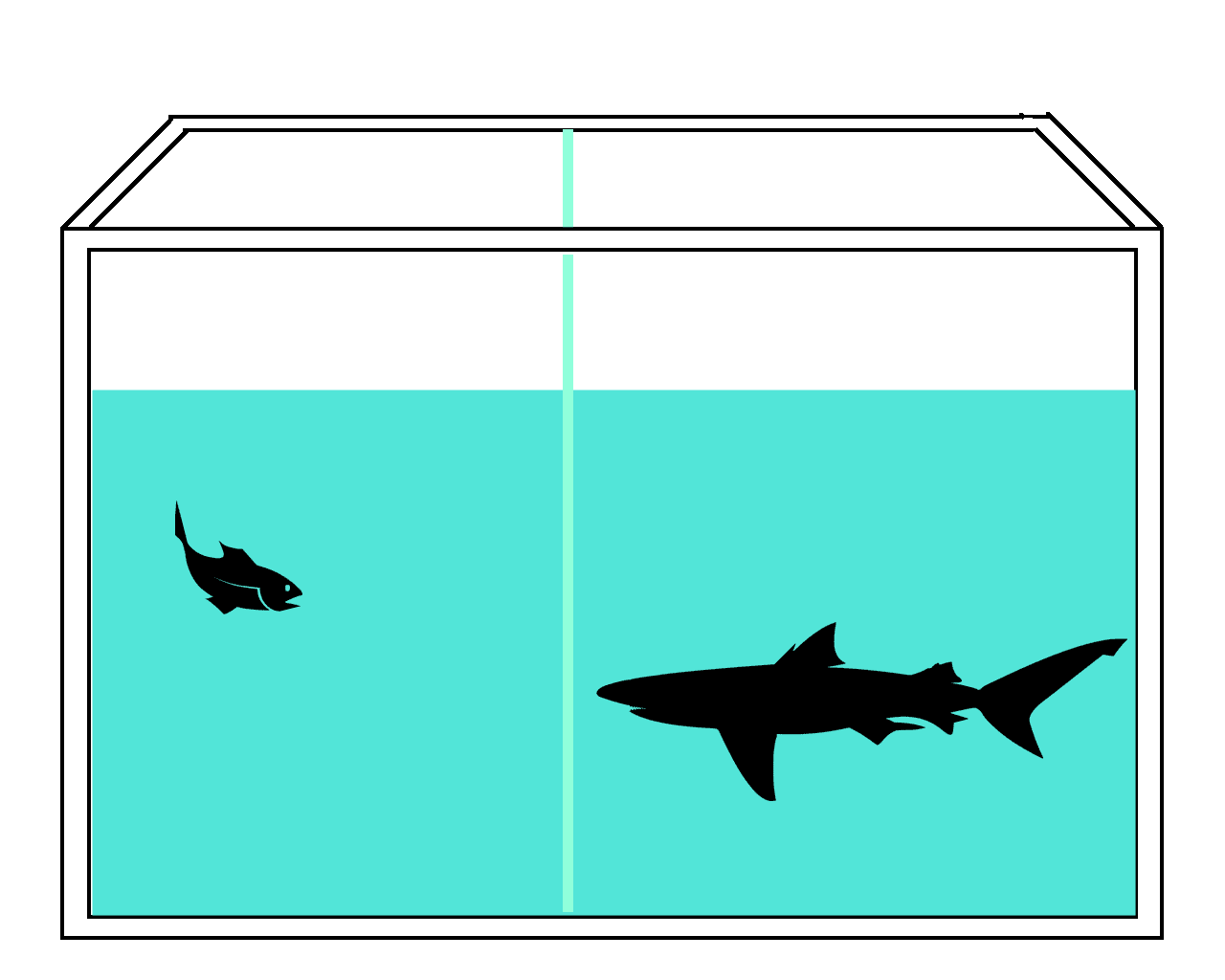 MOTİVASYONU ARTIRAN ETKENLER
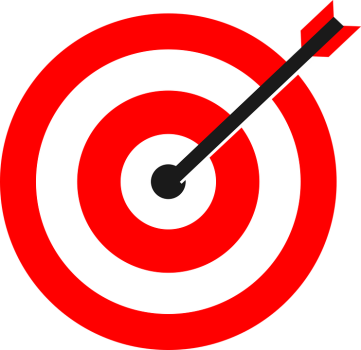 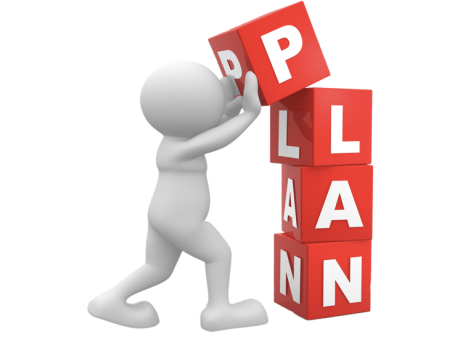 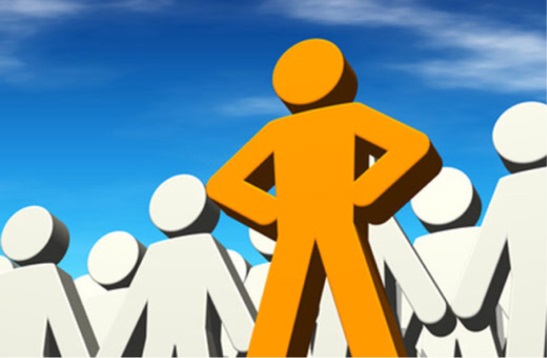 Hedefin Olması
Planlı 
Çalışmak
Kendine Güvenmek
MOTİVASYONU ARTIRAN ETKENLER
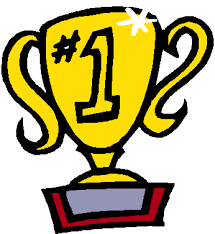 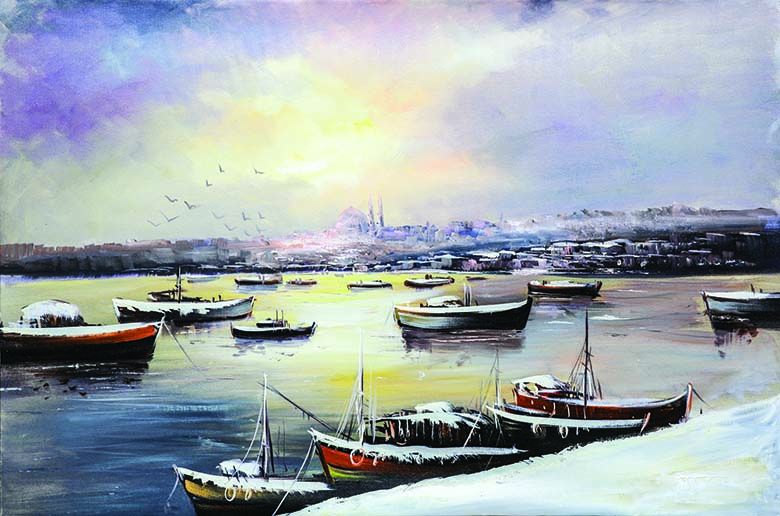 Ödül-Ceza
Bahanelerden Kurtulmak
Ayşe Işık: Ellerinin olmamasını bahane etmedi, çalışarak ayakları ile mükemmel resimler yapmayı başardı.
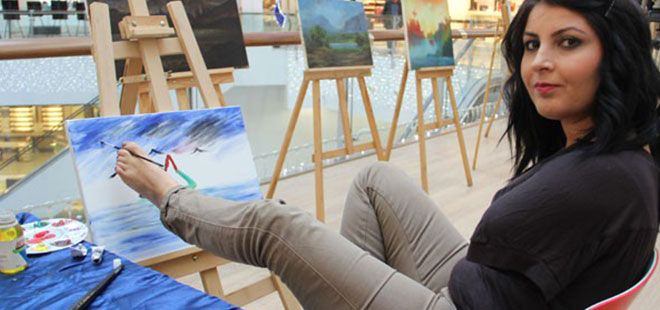 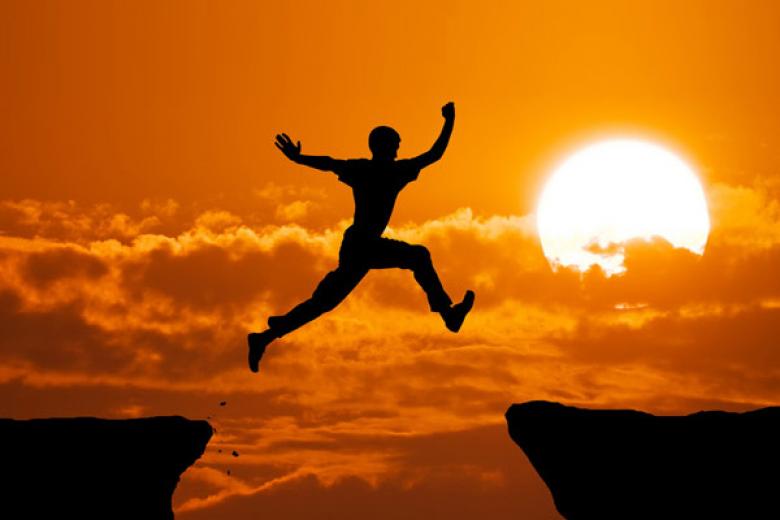 Yeteri kadar nedeniniz varsa, her şeyi yapabilirsiniz. (Jim Rohn)
DENEMEKTEN VAZGEÇME
Henry Ford Şirketini kurmadan önce 5 kere iflas etti.

KFC nin kurucusu özel tavuk tarifini kabul edecek bir restorant bulana kadar yüzlerce kez reddedildi.

Edison ampulu bulana dek 2000 defa deney yaptı.

Stephan King’in ilk eseri 30 kez geri çevrildi.
DENEMEYE DEVAM ET
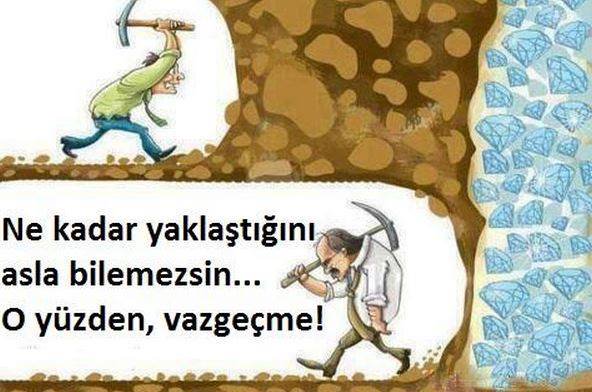 ‘‘Hayatta ne istediğinize karar verin;  kalkın ve başarana kadar asla vazgeçmeyin.”   Bill Porter
DENEMEKTEN VAZGEÇME
“Hiçbir şeyden asla vazgeçme; çünkü vazgeçenler yalnızca kaybedenlerdir.”
 
                                                                Abraham Lincoln
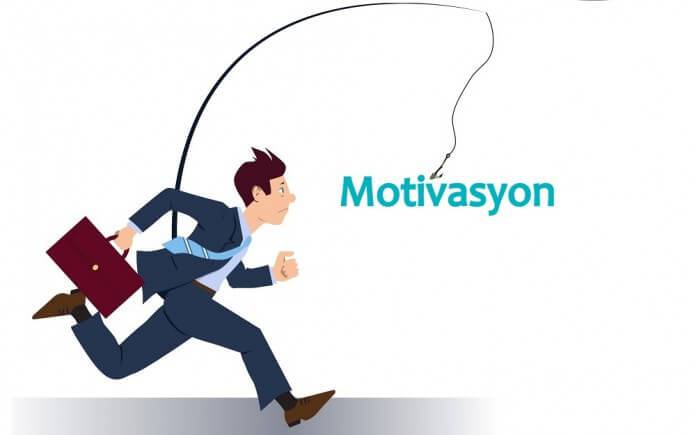 “Bazı şeyleri satın alamazsın; kazanman gerekir. Bazı şeyleri hemen kazanamazsın; uğruna savaşman ve yaşaman gerekir.”
Başarıya Nasıl Ulaşırız?
Hayatımızdaki başarıları; sevdiğimiz şeyler (tv izlemek, telefonla oynamak vb.) karşısındaki tutumuzla değil, sevmesek de yapmamız gereken şeyler (matematik çalışmak, kitap okumak v.b.) karşısındaki tavrımızla belirleriz.
Zorlukla Karşılaştığımızda Ne yapıyoruz?
İsyan etmek
İnkar etmek
Söylenmek
Başkasını suçlamak
Depresyona girmek
Mücadele etmek
MAZERETLERİNİZİ TERK EDİN; MAZERETİ OLANLAR, BAŞARILI OLAMAZLAR!
3 ÖNEMLİ ÖNERİ
Yapmanız gerekeni yapın.
Bunları yapılması gereken zamanda yapın.
O anda isteseniz de istemeseniz de yapın.
M.Mücahit KARAL
Mustafa Özkan Anadolu Lisesi
Sunumumuz Bitmiştir…